Структурное подразделение «Детский сад № 50 комбинированного вида»Рузаевского муниципального районаПроект« Лаборатория почемучек» (средняя  группа)
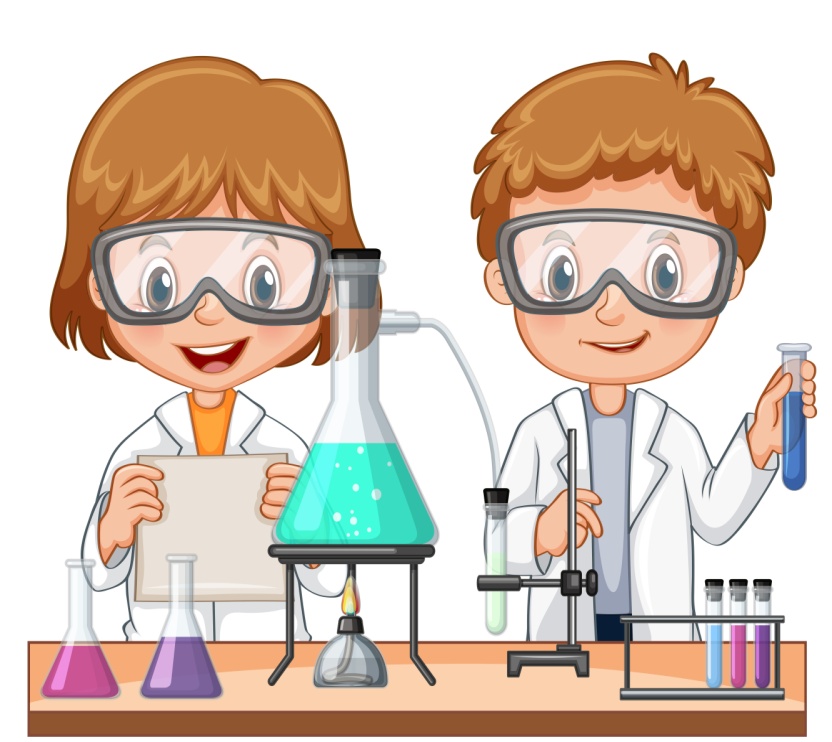 Подготовила: воспитатель первой категории
 Рябова О. В.
Вид проекта: информационно-познавательный, поисково-исследовательская,  групповой.Сроки реализации проекта: краткосрочный (04.10.2021г.-04.11.2021г.)Участники проекта: воспитатель, воспитанники средней группы (4-5 лет), родители.Интеграция образовательных областей: познавательное развитие, речевое развитие, художественно-эстетическое развитие, социально-коммуникативное развитие, физическое развитие.Итоговый продукт проекта: итоговое интегрированное занятие «Весёлая лаборатория научных опытов и экспериментов». Цель проекта: практическое внедрение детского экспериментирования, как средства развития исследовательской активности.Задачи проекта:- познавательные:расширять представления детей об окружающем мире через знакомство с основными физическими свойствами и явлениями; пополнить и обогатить в группе развивающую предметно-пространственную среду для организации работы дошкольников по экспериментальной и исследовательской деятельности.- развивающие:развивать монологическую речь; побуждать рассуждать, аргументировать, пользоваться речью-доказательствомразвивать зрительное внимание, воображение, память, мелкую моторику пальцев рук;развивать образное и пространственное мышление, самостоятельность и творческую деятельность детей.- воспитательные:воспитывать интерес детей к экспериментальной деятельностивоспитывать такие качества как желание помочь другим, умение договариваться друг с другом для решения общих задач.
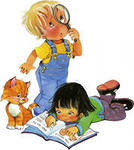 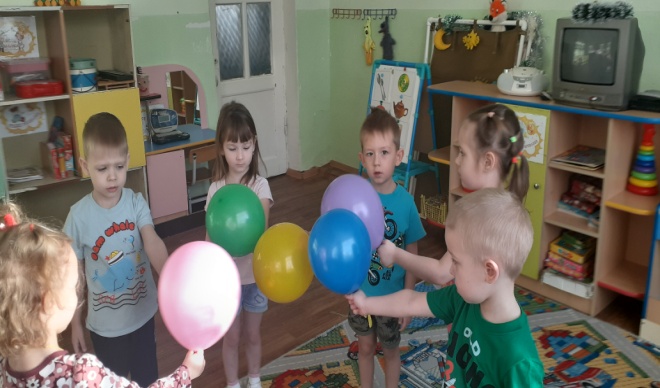 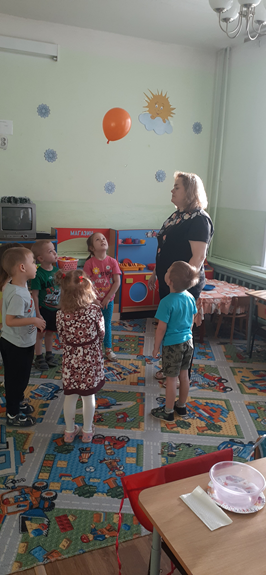 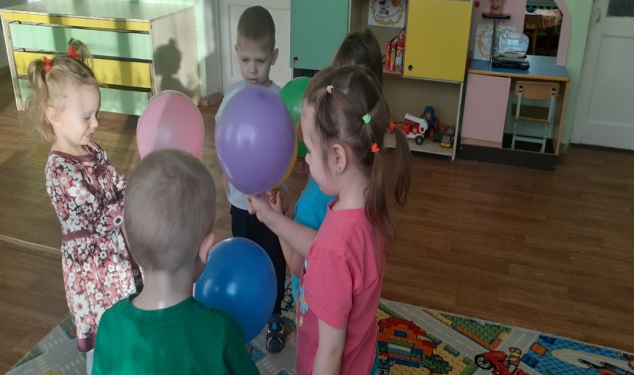 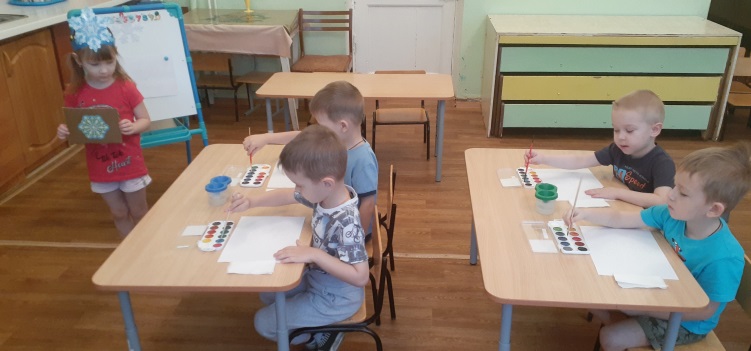 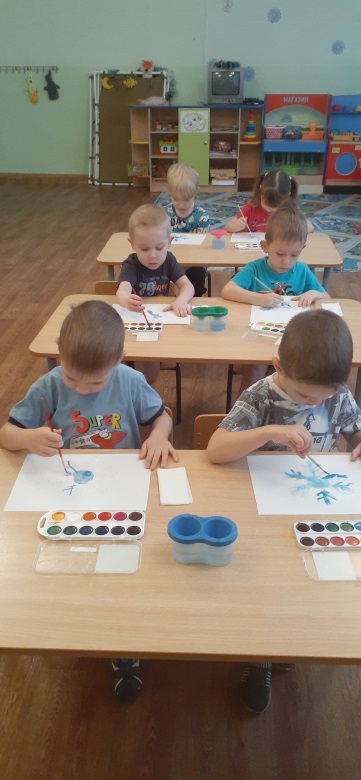 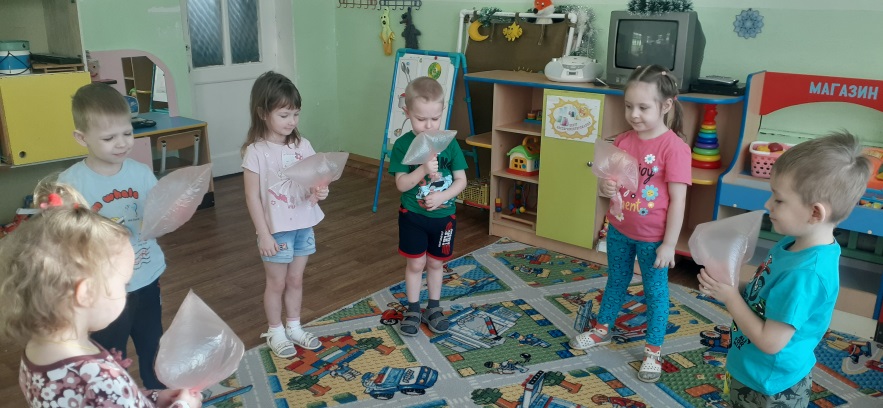 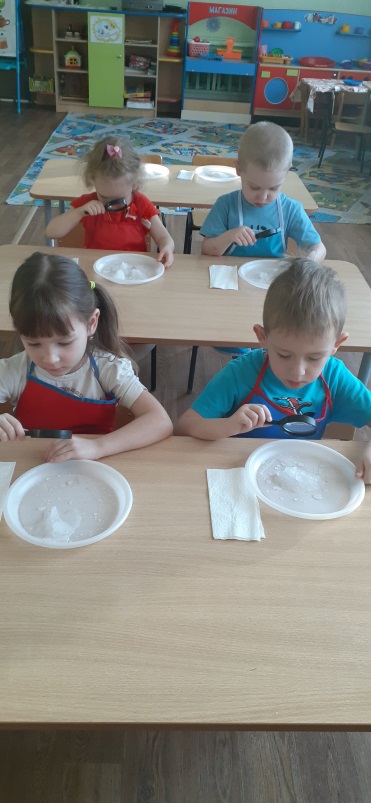 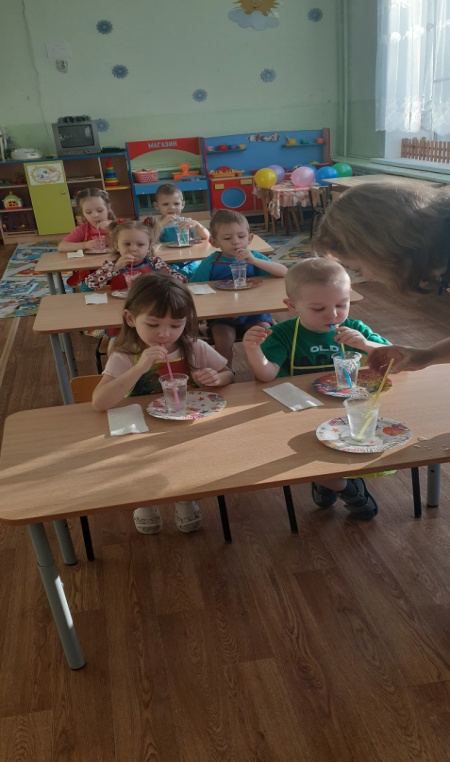 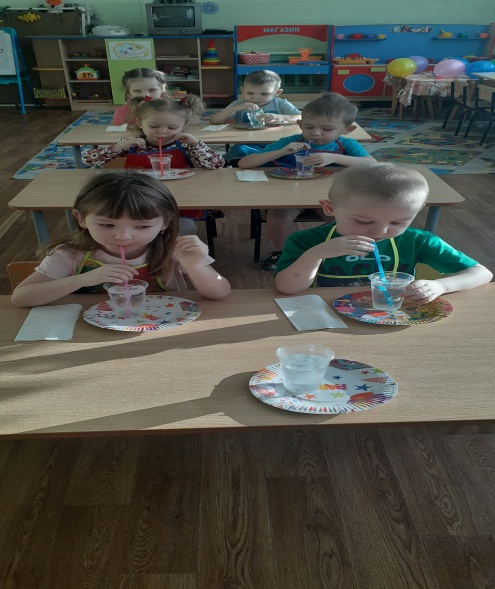 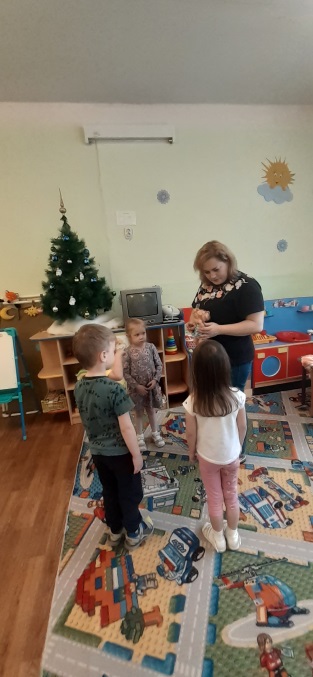 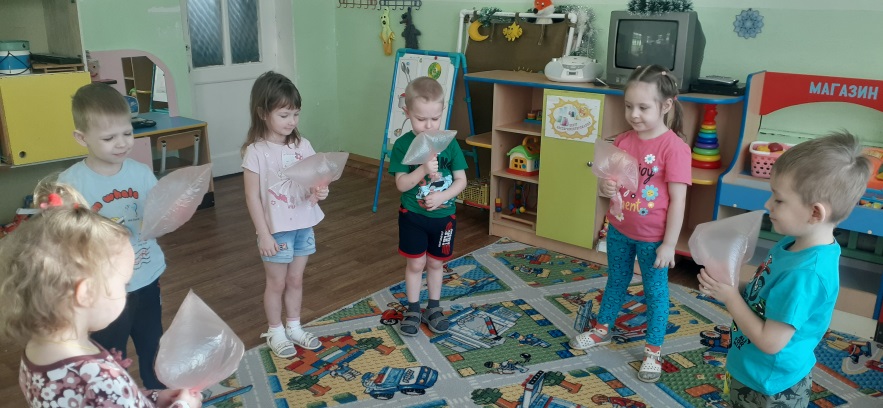 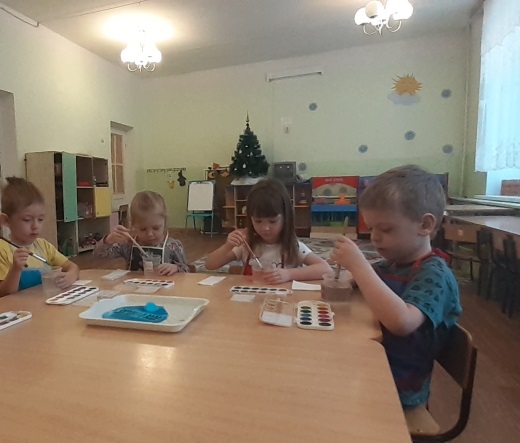 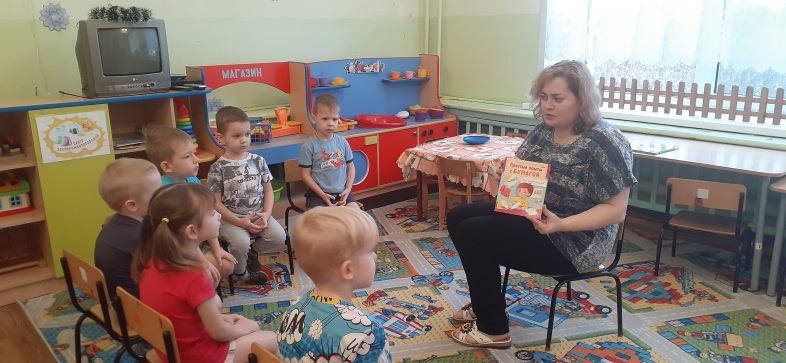 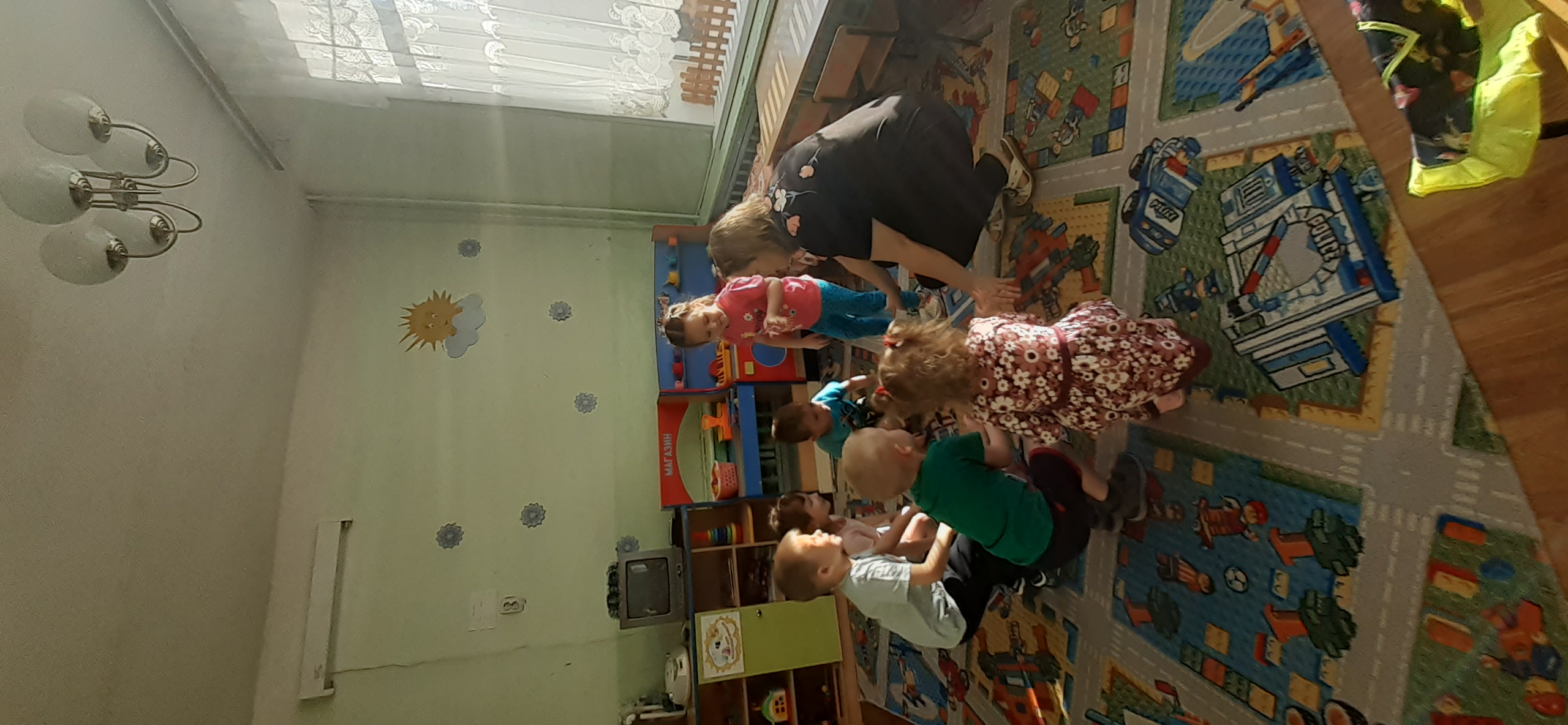 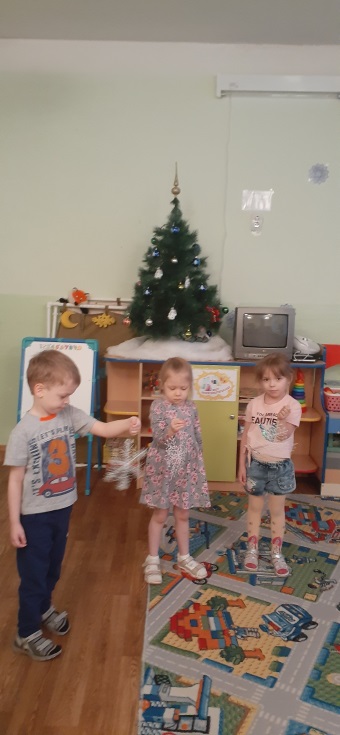 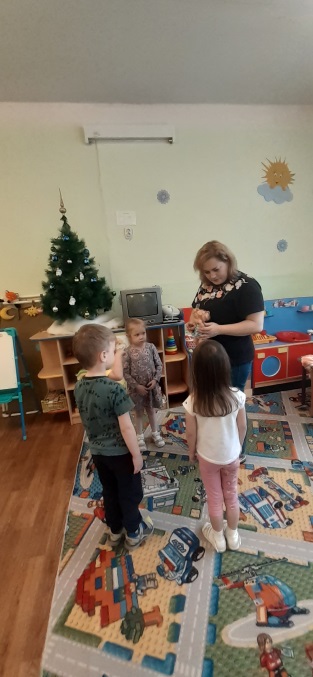 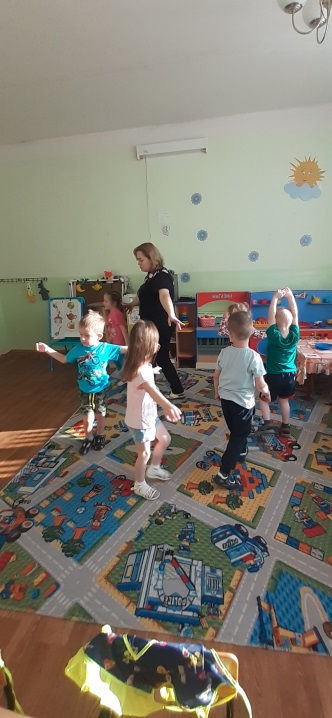 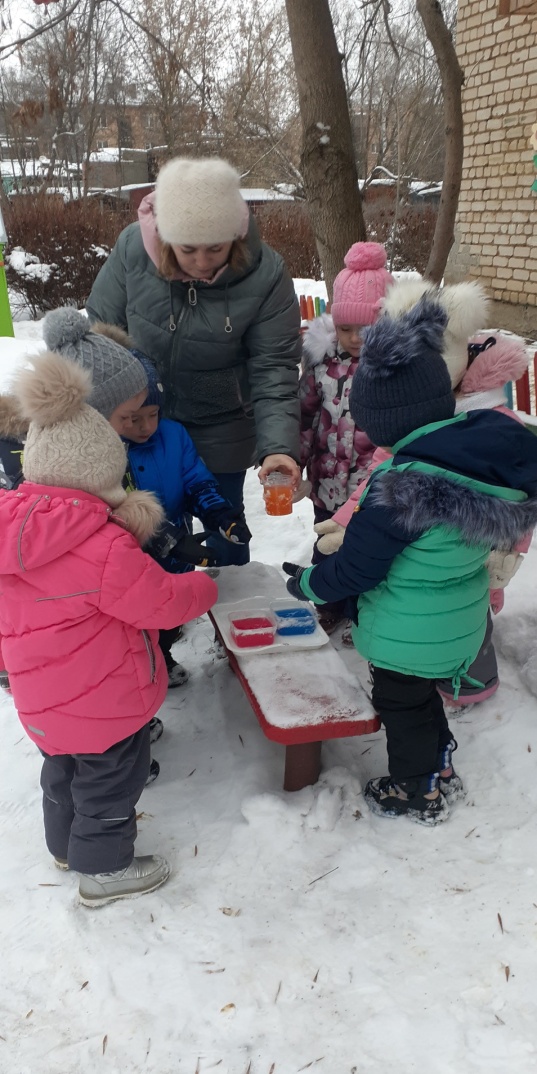 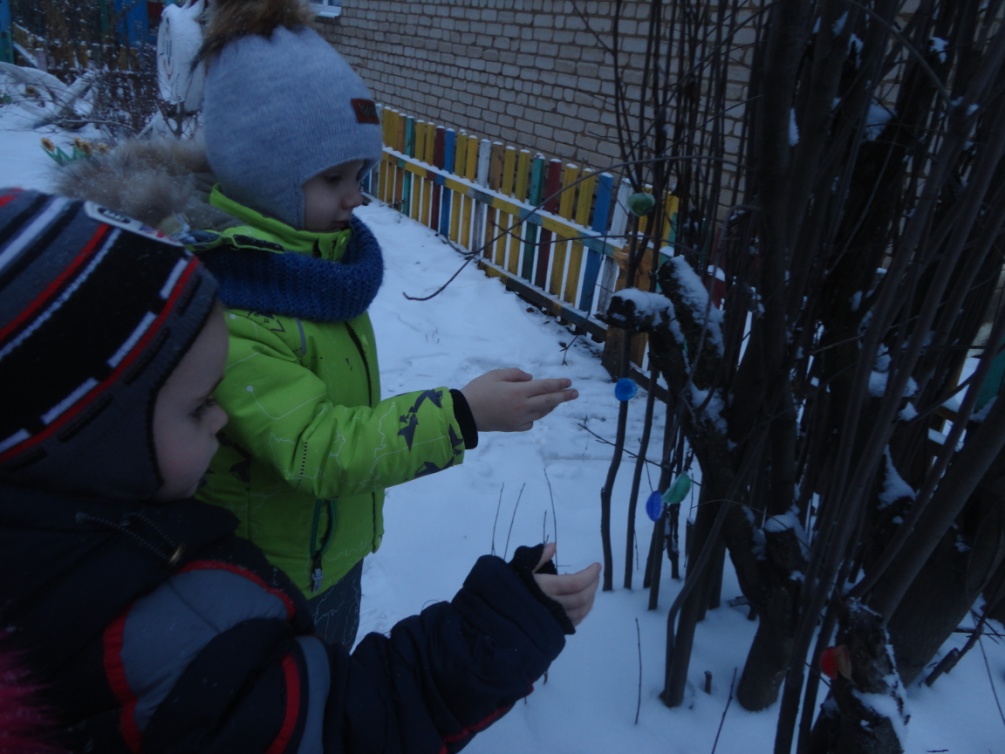 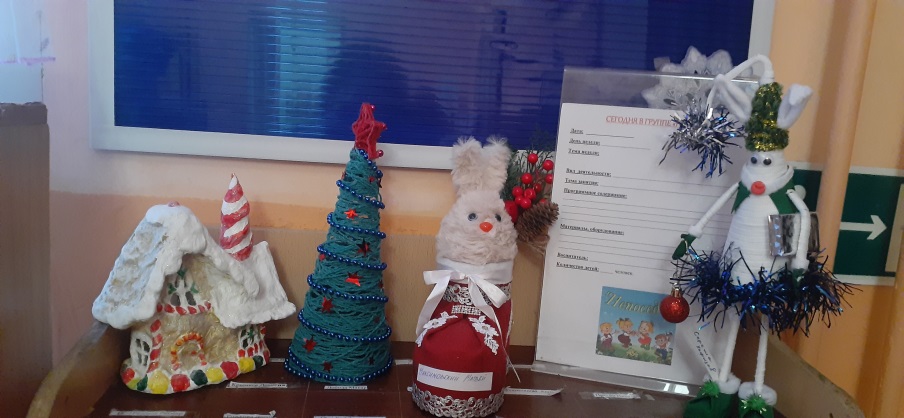 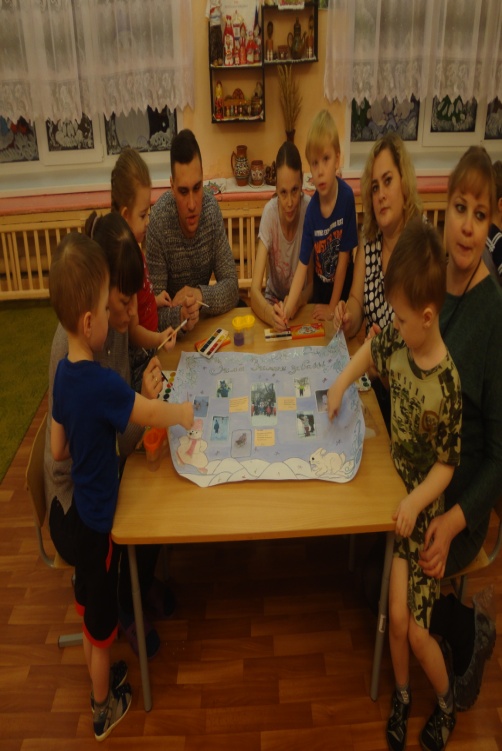 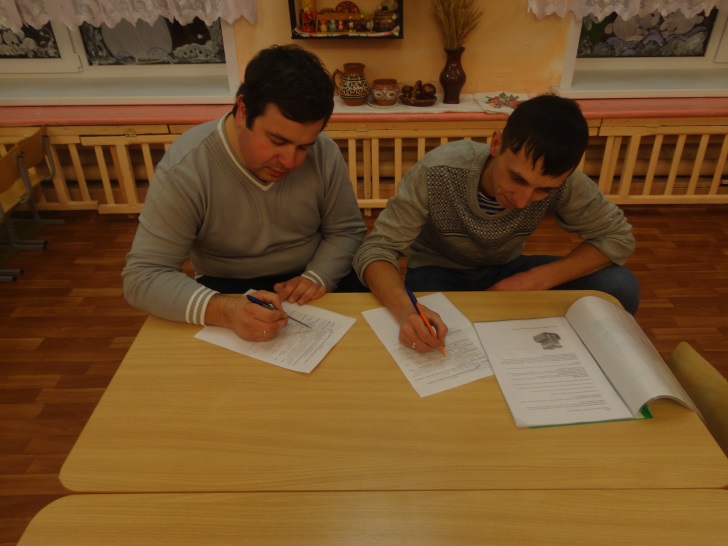 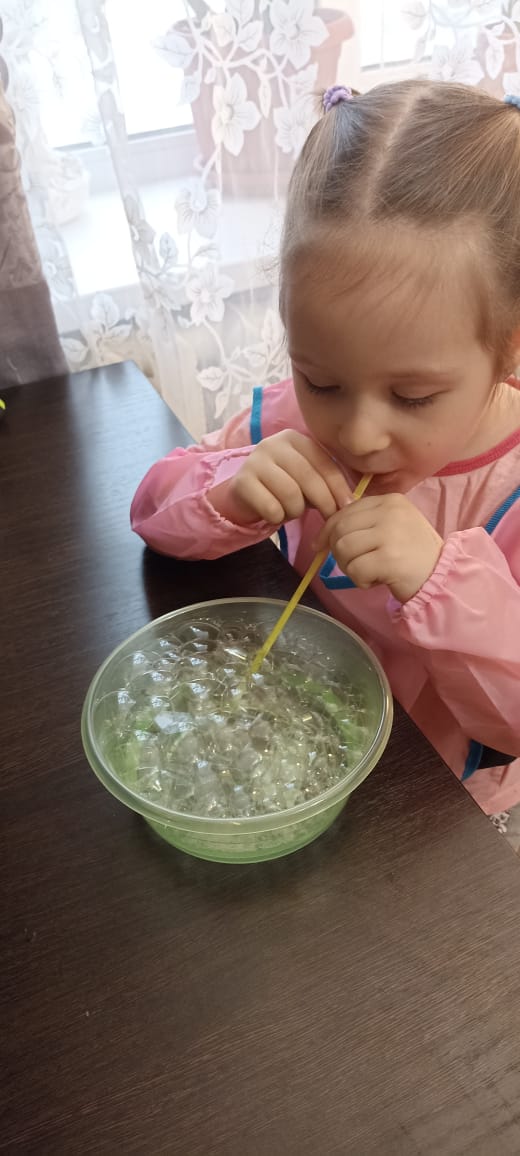 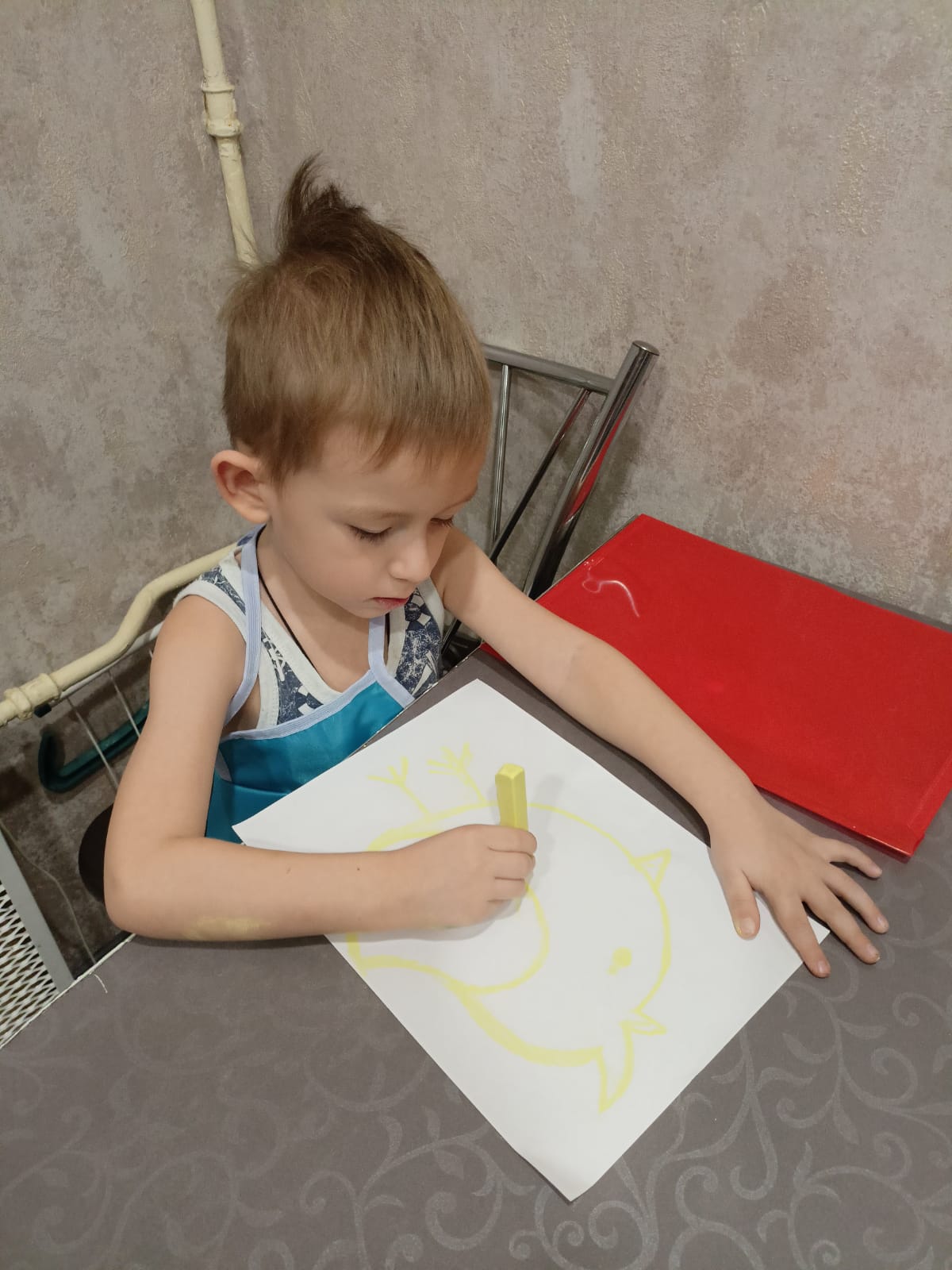 Работа по познавательно-исследовательской деятельности продолжается. Проведение экспериментов должно стать нормой жизни, это путь ознакомления детей с окружающим миром и наиболее эффективный способ развития мыслительных процессов.Эксперименты позволяют объединить все виды деятельности и все стороны воспитания.
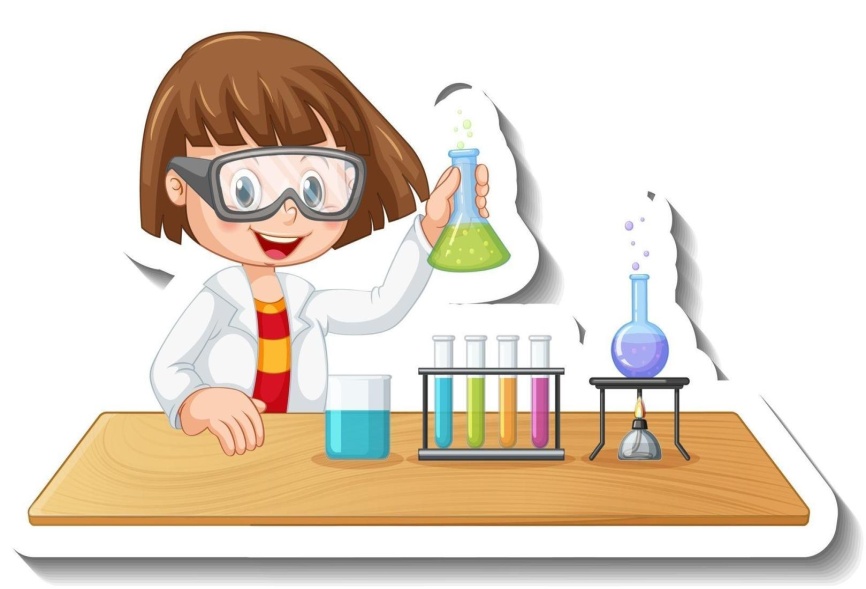 Спасибо за внимание !